John 3:16
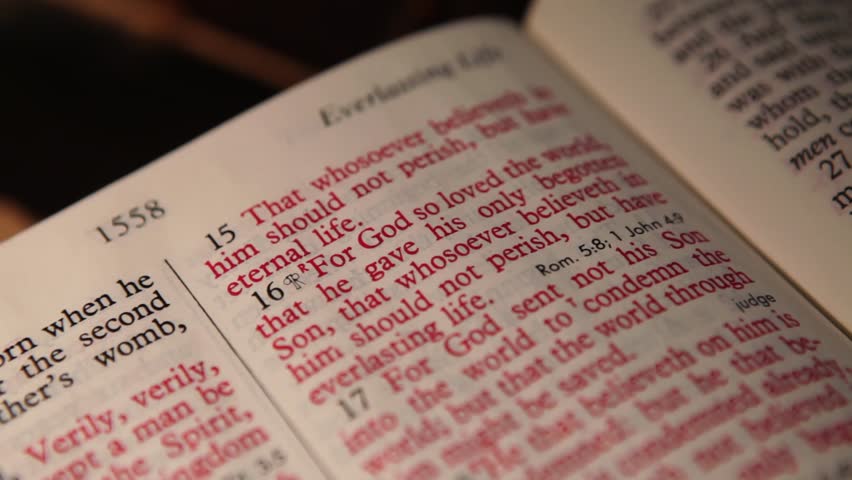 The Greatest Verse in the Bible
“For God so loved the world, that he gave his only begotten Son, that whosoever believeth in him should not perish, but have everlasting life.”         John 3:16; KJV
The Greatest Being: 		God
The Greatest Motive: 		So Loved
The Greatest Scope: 		The World
The Greatest Gift: 		His Only Begotten Son
The Greatest Invitation: 	Whosoever Believes
The Greatest Deliverance: 	Should Not Perish
The Greatest Promise: 	Have Everlasting Life
“For God so loved the world, that he gave his only begotten Son, that whosoever believeth in him should not perish, but have everlasting life.”         John 3:16; KJV
If we believe Jesus is the Son of God, and that His words are truth, we should obey Him.

Jesus said we are to repent (Luke 13:3), confess our faith (Matt. 10:32) and be baptized (Mark 16:16). 

If we believe in Jesus, and obey Him like we should, we will escape the punishment for our sins and receive everlasting life.